Children with 
Gastrointestinal Dysfunction
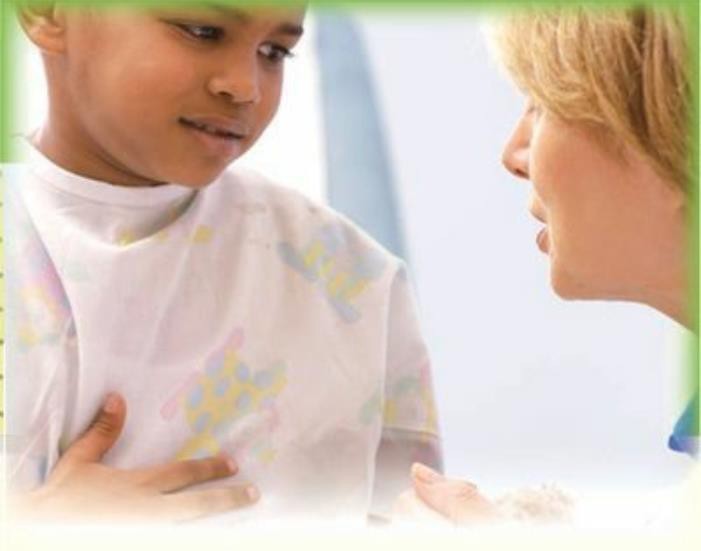 Dr . Reda Elfeshawy 
Assistant professor 
of pediatric nursing
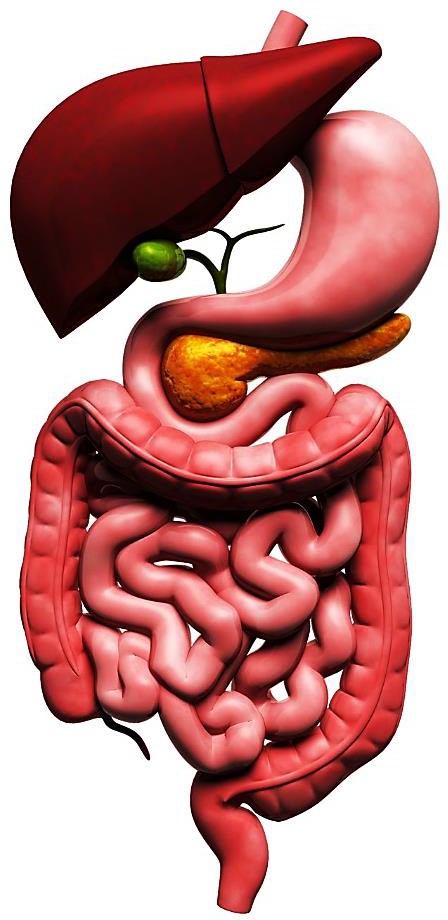 Outline
Definition
Signs and symptoms
Causes
Complication
Assessment and diagnostic evaluation
Therapeutic management
Nursing diagnosis
Nursing care management
Anatomy And Physiology
The gastrointestinal (GI) system involves the 	area from the mouth to the anus and includes 	the organs responsible for digestion and 	elimination. The organs in this system 	include:
Mouth
pharynx 
Esophagus
Stomach
Small and large intestines
Liver, gallbladder, and associated bile ducts
Pancreas (Accessory digestive organs )
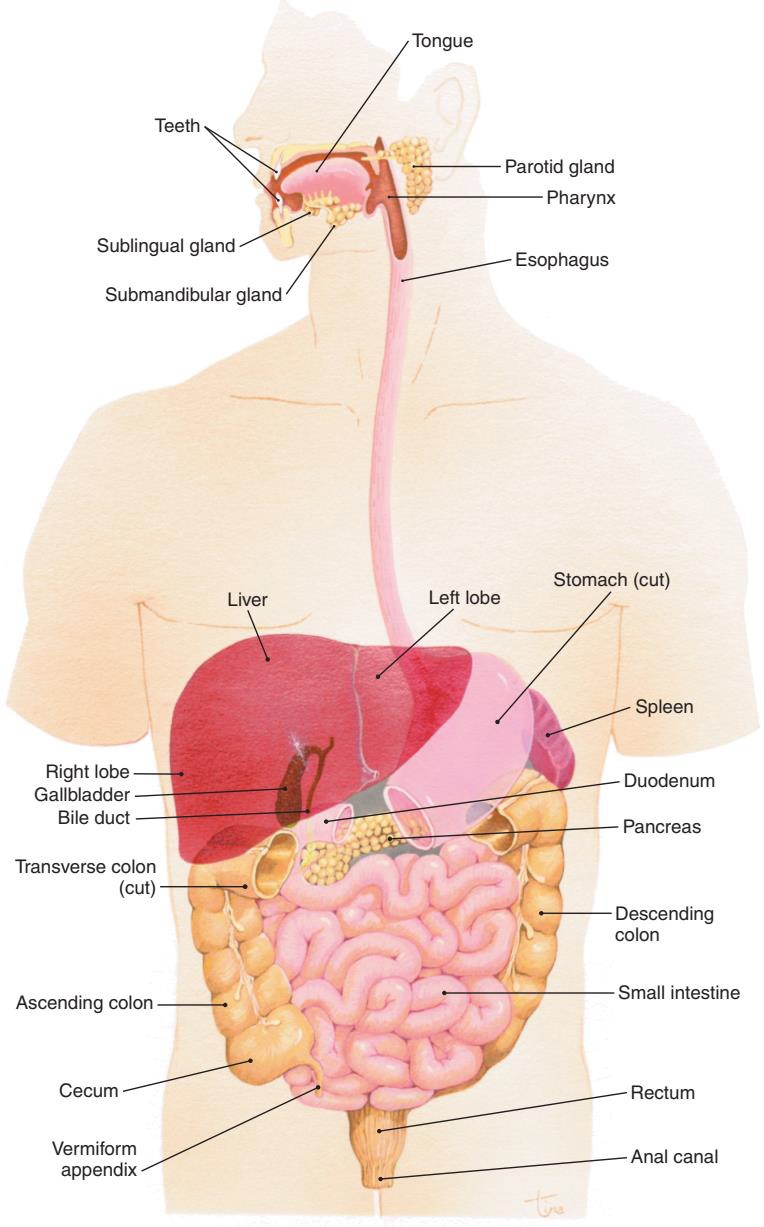 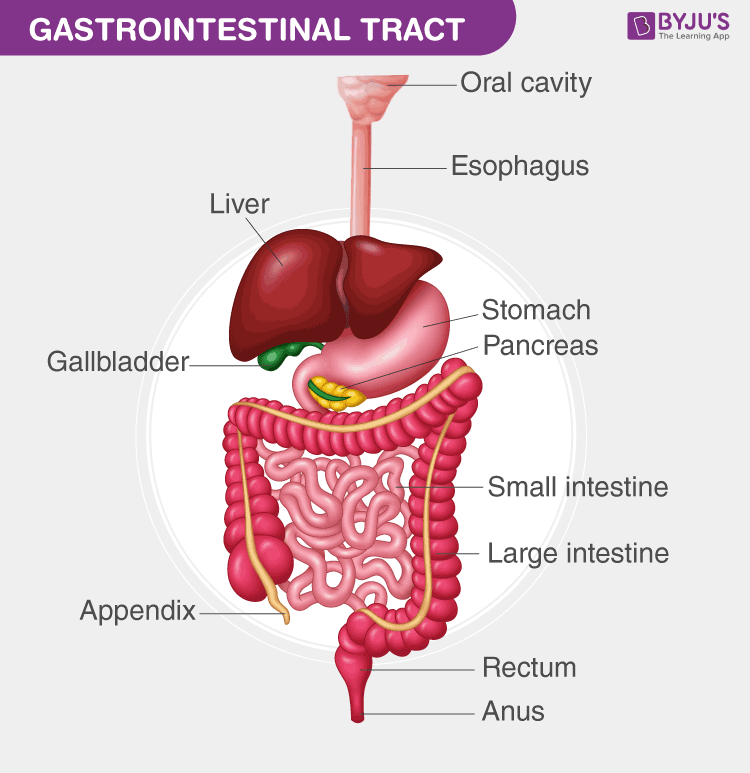 Gastrointestinal Dysfunction
Disorders that impair the functional integrity of the GI system 	have the potential for causing serious alterations in fluid and 	electrolyte balance.

Disorders that involve GI losses of large amounts of fluid, 	absorption disorders, inflammatory disorders, and decreased or 	excessive water intake have the potential for causing fluid and 	electrolyte imbalance in infants and children.

Disorder involve the stomach and intestines (gastroenteritis), 	the small intestine (enteritis), the colon (colitis), or the colon and 	intestines (enterocolitis).
GASTROENTERITIS
GASTROENTERITIS
Is the inflammation of the lining of the stomach and small and large intestines. The most common cause of this disease is infection obtained from consuming food or water. A variety of bacteria, viruses, and parasites are associated with gastroenteritis. 

Gastroenteritis is a very common condition that causes diarrhea and vomiting.
Signs and symptoms of gastroenteritis
Watery diarrhea
Abdominal cramping
Vomiting
Headache
May have fever and chills
Signs of dehydration—depressed fontanels, lack of tears, poor skin turgor, lethargy
Symptoms last from 1 to 2 days up to 10 days
Diarrhea
Diarrhea is a symptom that results from disorders involving digestive, 	absorptive, and secretory functions of GIT. Diarrhea is classified as acute or 	chronic.
Etiology most pathogens that cause diarrhea are spread by the fecal–oral 	route through contaminated food or water or are spread from person to person 	where there is close contact (e.g., daycare centers). Lack of clean water, 	crowding, poor hygiene, nutritional deficiency, and poor sanitation are major 	risk factors, especially for bacterial or parasitic pathogens.
Worldwide, there are an estimated 1.3 billion episodes of diarrhea each year. 	Approximately 24% of all deaths in children living in developing countries are 	related to diarrhea and dehydration.
Therapeutic Management
The major goals in the management of gastroenteritis or acute diarrhea include
assessment of fluid and electrolyte imbalance
rehydration therapy (every 1/2 hour—ORS)
maintenance fluid therapy
reintroduction of an adequate diet.
If severe diarrhea or vomiting, may institute IV therapy
Antibiotics may be administered if stool culture is positive.
If patient is not dehydrated, care may be given at home.
Moisturize lips with Vaseline.
Keep perineal area clean and dry between diarrhea episodes.
FORMULA FOR FLUID MAINTENANCE
100 mL/kg for first 10 kg
50 mL/kg for next 10 kg
20 mL/kg for remaining kg
Add together for total mL needed per 24-hour period.
Divide by 24 for mL/hour fluid requirement.
Ex.
Thus, for a 23-kg child:
100 × 10 = 1,000
50 × 10 = 500
20 × 3 = 60
1,000 + 500 + 60 = 1,560 ml /day
1,560/24 = 65 mL/hour
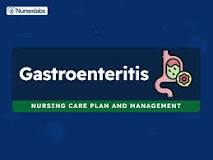 Nursing Interventions
Fluid Volume Deficit:
Monitor vital signs, intake, and output closely to assess fluid balance.
Encourage oral rehydration with clear fluids or oral rehydration solutions (ORS) to replace fluids and electrolytes lost through vomiting and diarrhea.
Administer intravenous fluids as prescribed to correct dehydration and maintain adequate hydration.
Assess for signs of severe dehydration, such as tachycardia, hypotension, or altered mental status, and promptly report to the healthcare team.
Imbalanced Nutrition: Less than Body Requirements:
Assess the patient’s nutritional status, dietary intake, and weight changes.
Offer small, frequent meals of easily digestible foods, such as rice, toast, bananas, and yogurt, to provide nutrients and promote gradual refeeding.
Encourage the patient to consume clear liquids or easily digestible during the acute phase of gastroenteritis.
Provide education on the gradual reintroduction of regular foods, avoiding spicy or fatty foods that may exacerbate symptoms.
Risk for Infection:
Practice strict hand hygiene and adhere to infection prevention protocols.
Implement isolation precautions as indicated, particularly for patients with highly contagious or infectious gastroenteritis.
Educate the patient and caregivers about proper hand hygiene, including thorough handwashing with soap and water, to prevent the spread of infection.
Cleft Lip and Palate
Cleft Lip and Palate
Cleft lip (CL) and palate (CP) is the most common congenital craniofacial anomaly, they may appear separately or, more often, together. It occurs frequently in association with other anomalies.
CL results from failure of the maxillary and median nasal processes to fuse;
 CP is a midline fissure of the palate that results from failure of the two palatal processes to fuse.
The incidence : occurring once in every 700 births worldwide.
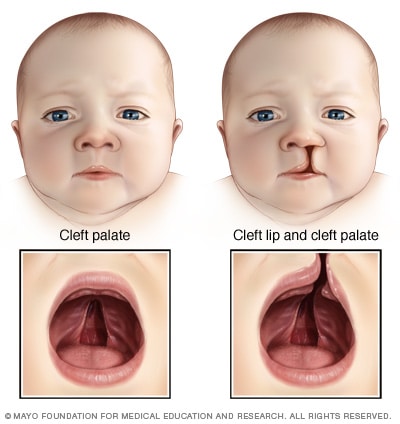 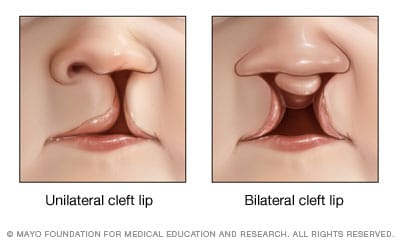 Cleft lip is a condition where there is a gap or split in the upper lip, often extending upward toward the nose. This gap can be small or extensive and may occur on one or both sides of the lip.
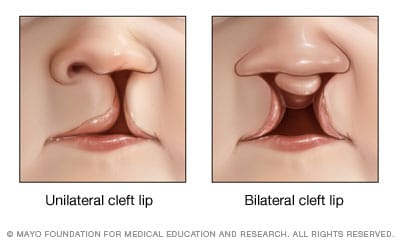 Cleft palate, on the other hand, is a condition where there is an opening or gap in the roof of the mouth (palate). This gap may extend from the front of the mouth toward the back, and it can vary in size and severity.
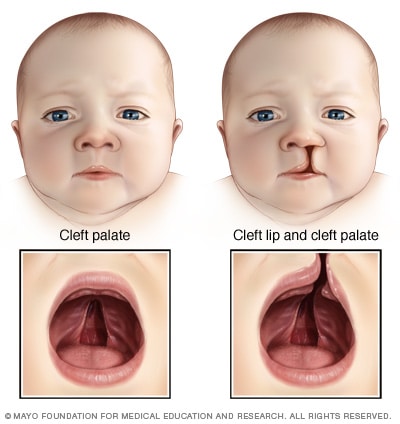 Clinical Manifestations
The infant with cleft lip may have 
Difficulty suction for feeding and may also experience
 Excessive air intake. 
Gagging, choking, and nasal regurgitation of milk may occur in babies with cleft palate. 
Excessive feeding time, inadequate intake, and fatigue contribute to insufficient growth.
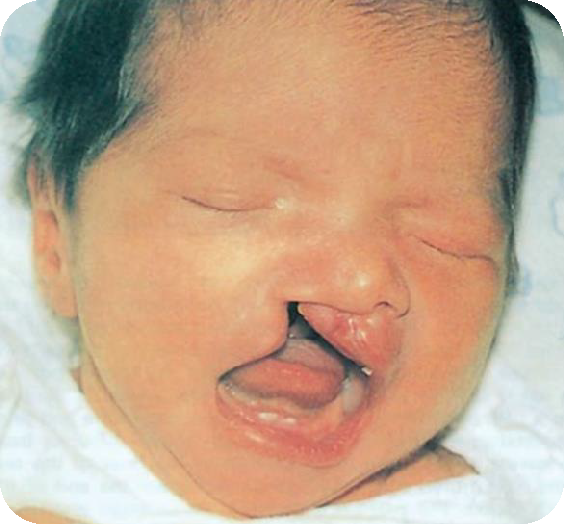 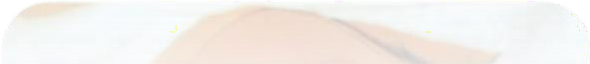 Complications of cleft lip and palate include
feeding difficulties
altered dentition
delayed or altered speech development, and
otitis media.
Therapeutic Management
Treatment of the child with CL and CP involves the cooperative efforts of a multidisciplinary health care team. cleft lip should be repair surgically around the age of 2 to 3 months and cleft palate at 9 to 18 months.
Management is directed toward closure of the cleft(s), prevention of complications, and facilitation of normal growth and development.
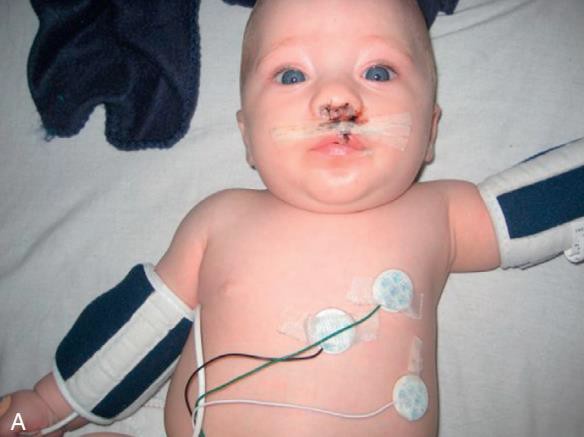 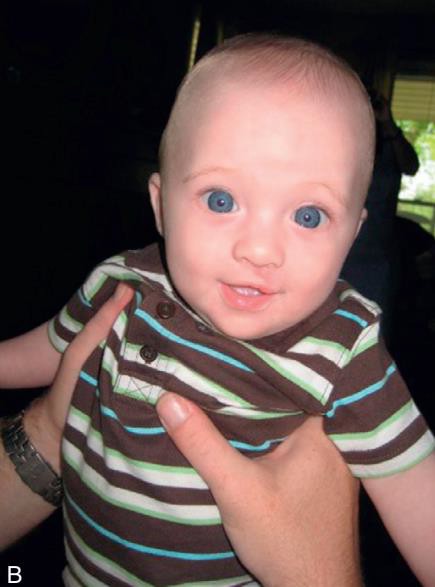 Nursing diagnosis
Altered Nutrition: Less Than Body Requirements related to deficient oral 	intake and inability to suck effectively (preoperative CL/CP) or difficulty eating 	after surgical procedure (postoperatively)
Risk for Altered Parenting related to infant with a highly visible physical defect
Pain related to tissue trauma
Risk for Trauma of the surgical site related to infant’s hand-to-mouth
activity
Altered Family Processes related to child’s hospitalization and surgical correction of phy 	sical defect
Nursing Care Management
The immediate nursing care for an infant with CL/P deformities are related to feeding. In addition to
Promoting Adequate Nutrition (preoperatively)
Preventing Injury to the Suture Line (Postoperatively )
Encouraging Infant–Parent Bonding
Providing Emotional Support
Maintain adequate nutrition. Breastfeeding may be successful because the breast tissue may mold to close the gap; if the newborn cannot be breastfed, the mother’s breast milk may be expressed and used instead of formula; a soft nipple with a cross-cut made to promote easy flow of milk may work well.

Positioning. If the cleft lip is unilateral, the nipple should be aimed at the unaffected side; the infant should be kept in an upright position during feeding.
Tools for feeding. Cross-cut nipple, Lamb’s nipples (extra long, soft  nipples or several extra holes.) and special cleft palate nipples molded to fit into the open palate area to close the gap may be used.
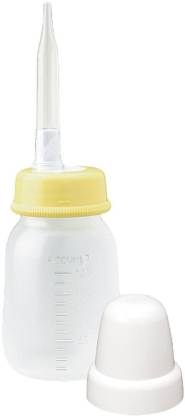 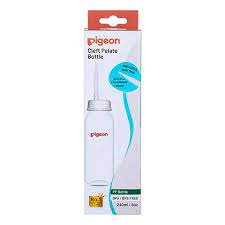 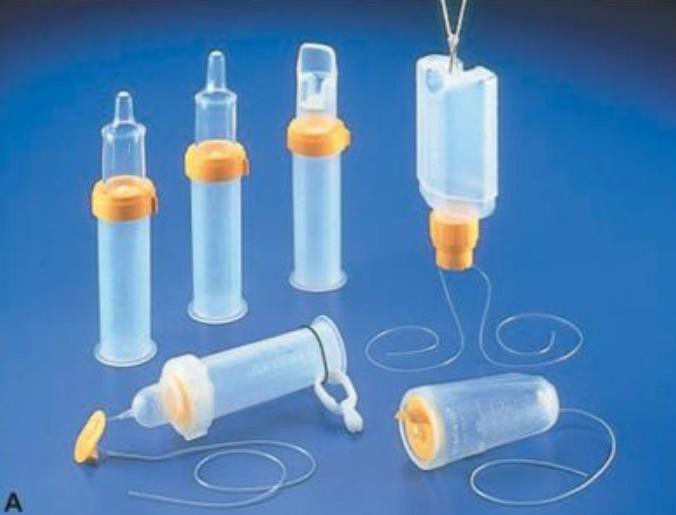 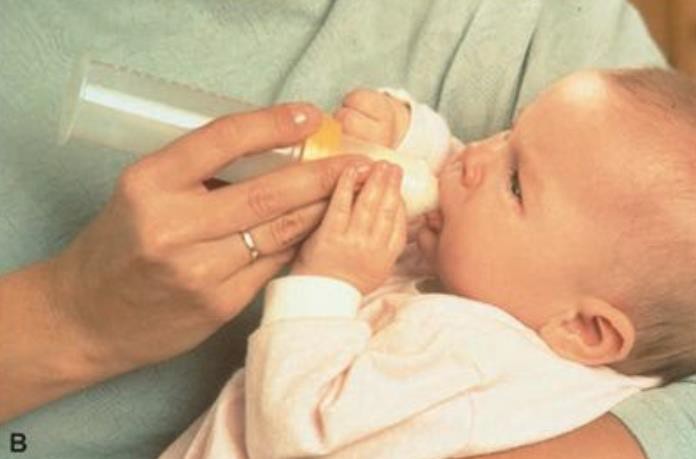 Promote family coping. Encourage the family to verbalize their feelings regarding the defect and their disappointment; serve as a model for the family caregiver’s attitudes toward the child.

Reduce family anxiety. Give the family information about cleft repairs; encourage them to ask questions and reassure them that any question is valid.
Provide family teaching. Explain the usual routine of preoperative, intraoperative, and post-operative care; written information is helpful, but be certain the parents understand the information.
Thank you